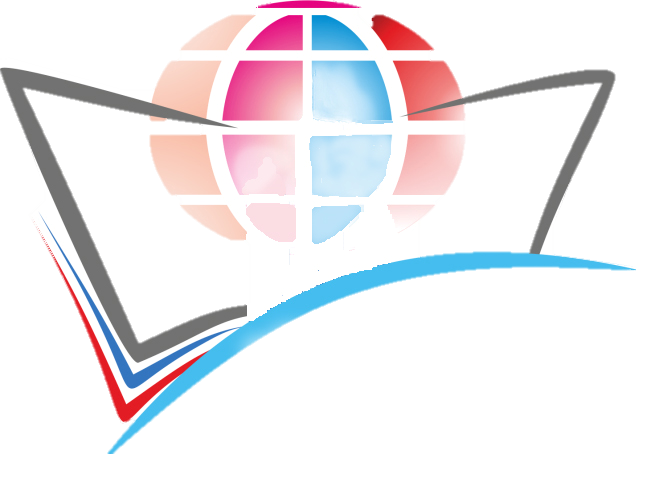 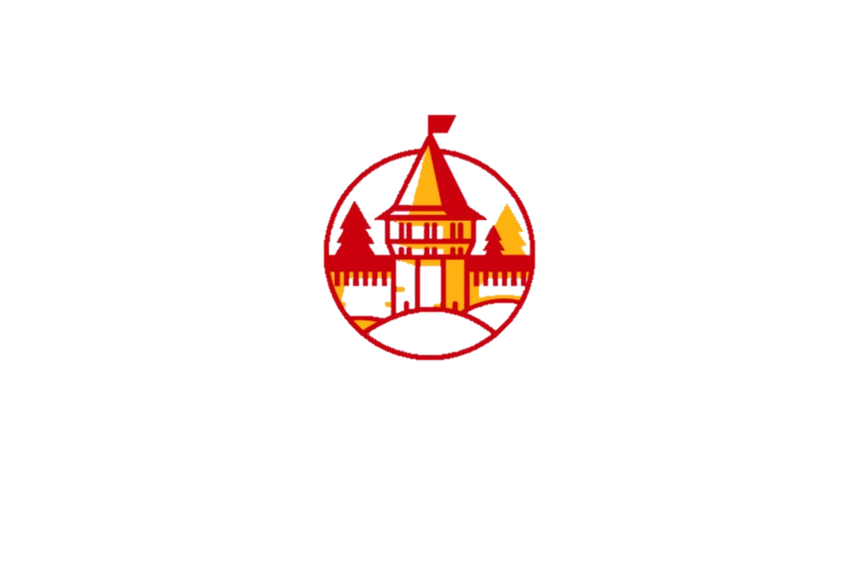 АВГУСТОВСКОЕ ПЕДАГОГИЧЕСКОЕ СОВЕЩАНИЕ
АКТУАЛЬНЫЕ ПРОБЛЕМЫ ТРАНСФОРМАЦИИ МУНИЦИПАЛЬНОЙ СИСТЕМЫ ОБРАЗОВАНИЯ
28 АВГУСТА 
СМОЛЕНСК
2020
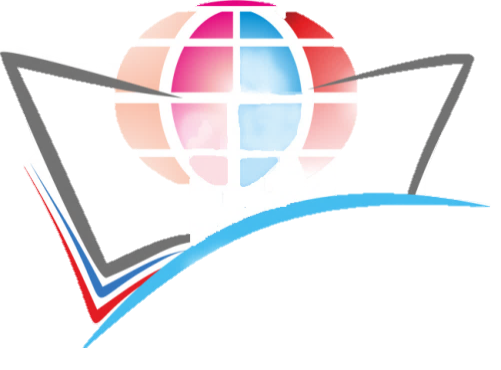 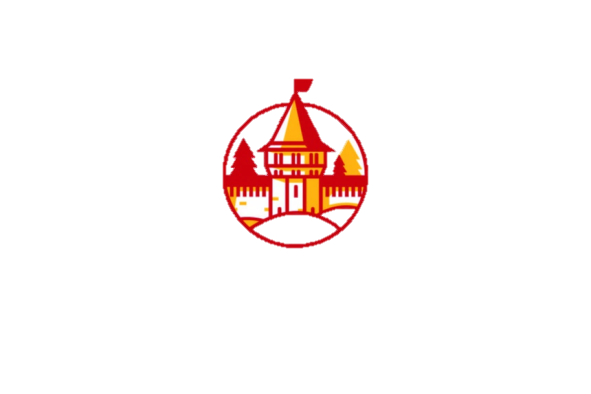 Приоритеты и направления воспитания обучающихся: от вызовов к перспективам.
Никитина М.Д., заместитель директора, курирующий воспитательную работу  МБОУ «СШ № 8»
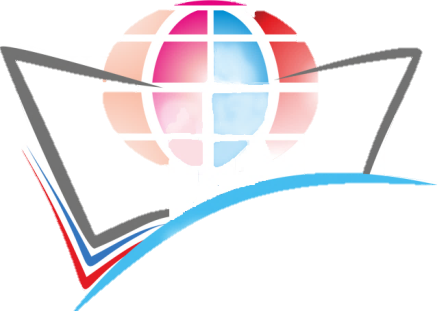 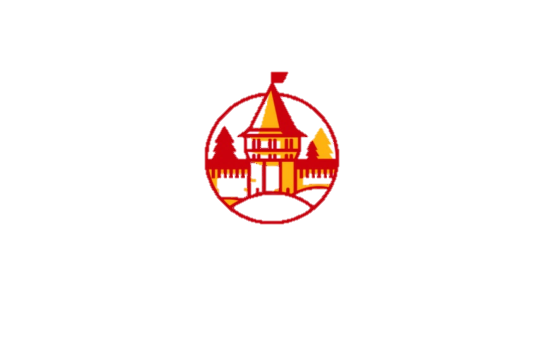 «Ключевая цель в сфере образования– воспитание гармонично развитой и социально ответственной личности на основе духовно-нравственных ценностей народов Российской Федерации, исторических и национально-культурных традиций» 

Указ Президента Российской Федерации  «О национальных целях и стратегических задачах развития Российской Федерации на период до 2024 года» от 07.05.2018 № 204
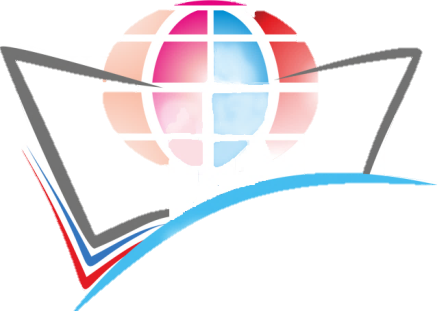 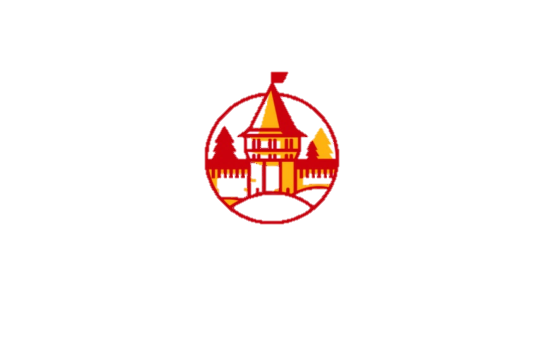 Указ Президента Российской Федерации «О национальных целях и стратегических задачах развития Российской Федерации на период до 2024 года» от 07.05.2018 № 204; 
Федеральный закон от 21.12.2012 № 273-ФЗ «Об образовании в Российской Федерации»;
Стратегия развития воспитания в Российской Федерации на период до 2025 года (утверждена Распоряжением Правительства Российской Федерации от 29.05.2015 № 996-р); 
Профессиональный стандарт «Специалист в области воспитания»; 
Федеральные государственные образовательные стандарты.
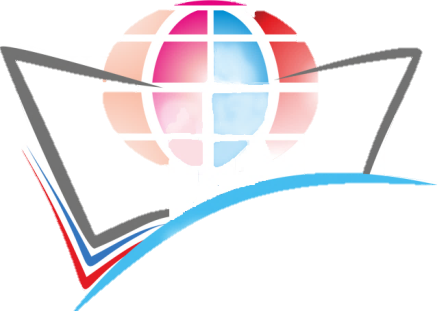 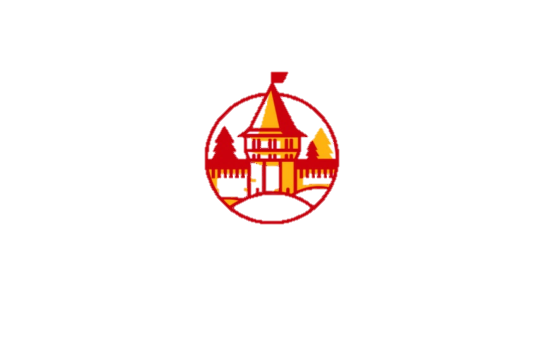 Федеральный закон N 304-ФЗ "О внесении изменений в Федеральный закон "Об образовании в Российской Федерации" по вопросам воспитания обучающихся» от 31 июля 2020 г. 
ВОСПИТАТЕЛЬНАЯ РАБОТА:
! составная часть образовательной программы,
включающая
! рабочую программу воспитания
! календарный план воспитательной работы
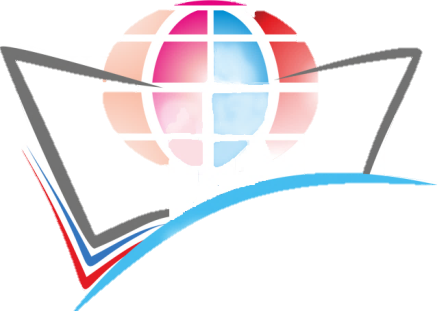 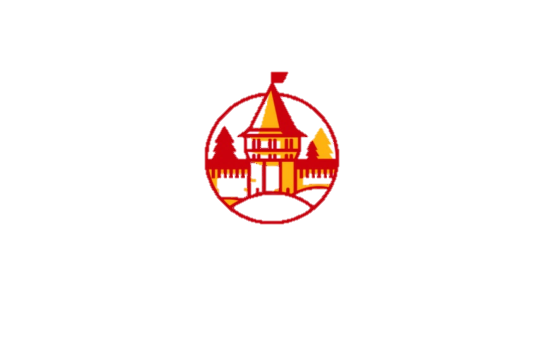 ВОСПИТАНИЕ
развитие личности, создание условий для самоопределения и социализации обучающихся на основе социокультурных, духовно-нравственных ценностей и принятых в российском обществе правил и норм поведения в интересах человека, семьи, общества и государства;
формирование у обучающихся чувства патриотизма и гражданственности, уважения к памяти защитников Отечества и подвигам героев Отечества, к закону и правопорядку, человеку труда и старшему поколению, взаимного уважения, бережного отношения к культурному наследию и традициям многонационального народа России, к природе и окружающей среде.
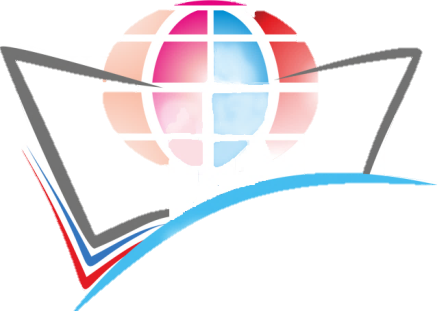 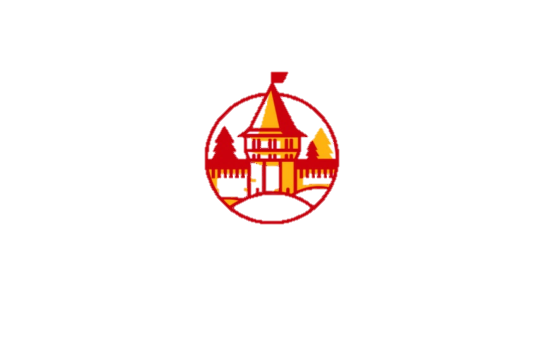 ОБЩИЕ ТРЕБОВАНИЯ К ОРГАНИЗАЦИИ ВОСПИТАНИЯ ОБУЧАЮЩИХСЯ
Поправки вступают в действие с 1 сентября 2020 года(переходный период – до 1 сентября 2021 года)
разработана ПРИМЕРНАЯ ПРОГРАММА ВОСПИТАНИЯ 
направлена на: 
формирование чувства патриотизма, 
уважения к памяти защитников Отечества и подвигам его героев. 
уважение к закону и правопорядку, человеку труда и старшему поколению. 
 бережное отношение к культурному наследию и традициям многонационального народа РФ, к природе и окружающей среде.
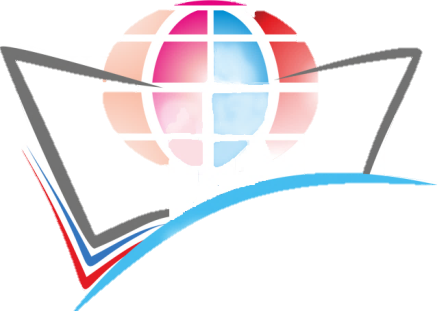 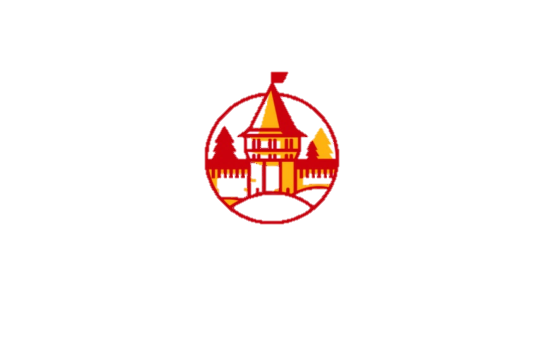 Методические рекомендации «О РАЗРАБОТКЕ ПРОГРАММЫ ВОСПИТАНИЯ»
Примерный алгоритм разработки школьной программы воспитания
Работа с целями воспитания
Работа с задачами воспитания
Виды, формы и содержание деятельности: банк педагогических идей
Разработка плана воспитательной работы школы
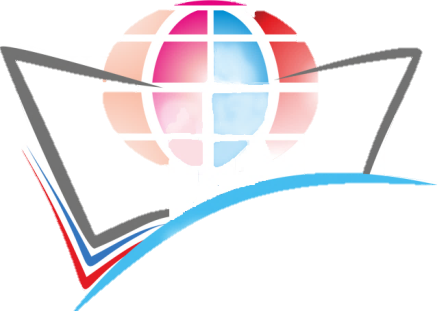 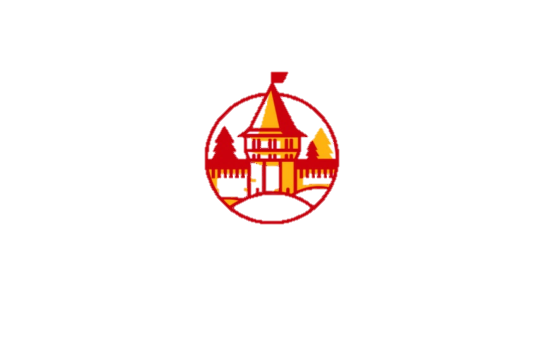 КЛАССНОЕ РУКОВОДСТВО
Цели, задачи и принципы деятельности, связанной с классным руководством, определяются базовыми целями и принципами воспитания, социализации и развития личности обучающихся, изложенными в:
Федеральном законе от 29 декабря 2012 г. N 273-ФЗ "Об образовании в Российской Федерации" 
Указе Президента Российской Федерации от 7 мая 2018 г. N 204 "О национальных целях и стратегических задачах развития Российской Федерации на период до 2024 года"
 Стратегии развития воспитания в Российской Федерации на период до 2025 года.
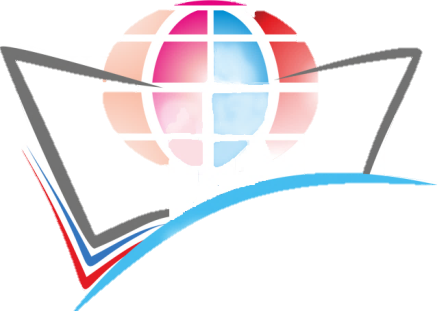 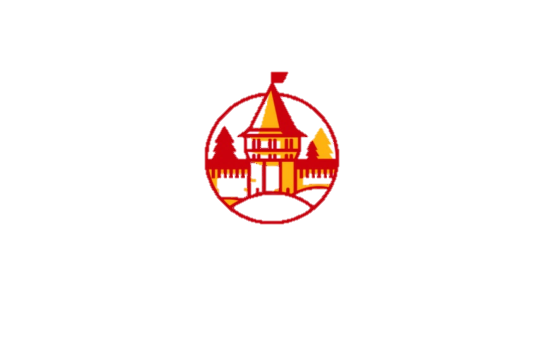 ПРИОРИТЕТНЫЕ ЗАДАЧИ ДЕЯТЕЛЬНОСТИ ПЕДАГОГИЧЕСКИХ РАБОТНИКОВ, СВЯЗАННОЙ С КЛАССНЫМ РУКОВОДСТВОМ
Создание благоприятных психолого-педагогических условий в классе 
Формирование у обучающихся высокого уровня духовно-нравственного развития
Формирование внутренней позиции личности обучающегося по отношению к негативным явлениям окружающей социальной действительности
Формирование у обучающихся активной гражданской позиции
Формирование способности обучающихся реализовать свой потенциал в условиях современного общества
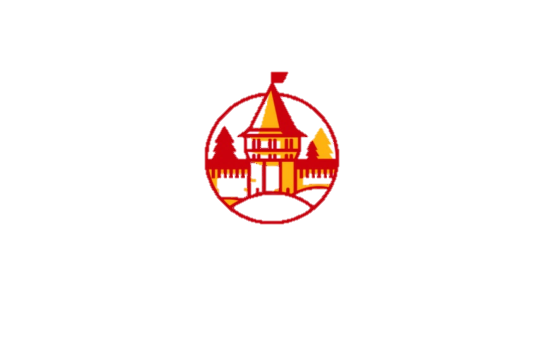 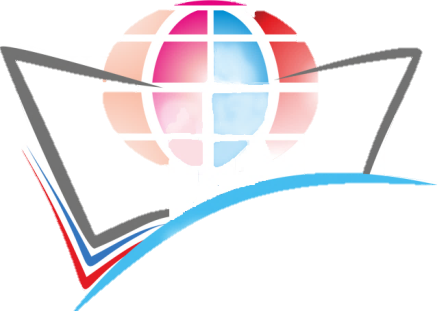 УСЛОВИЯ УСПЕШНОГО РЕШЕНИЯ ЗАДАЧ
Выбор эффективных педагогических форм и методов достижения результатов 
Реализация процессов духовно-нравственного воспитания и социализации обучающихся 
Взаимодействие с родителями (законными представителями) несовершеннолетних обучающихся
Обеспечение защиты прав и соблюдения законных интересов каждого ребёнка в области образования 
Участие в организации комплексной поддержки детей, находящихся в трудной жизненной ситуации
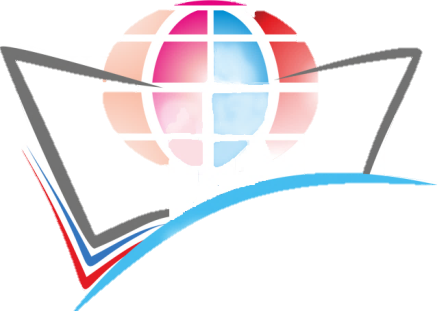 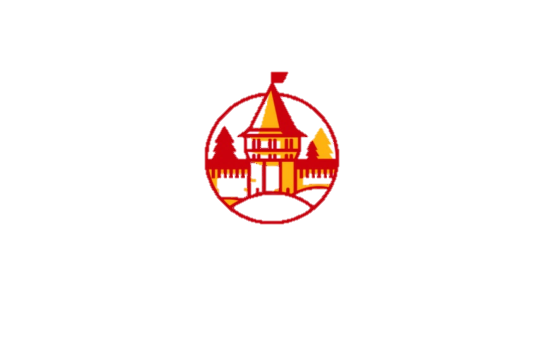 КЛАССНОЕ РУКОВОДСТВО
вариативная часть
инвариантная часть
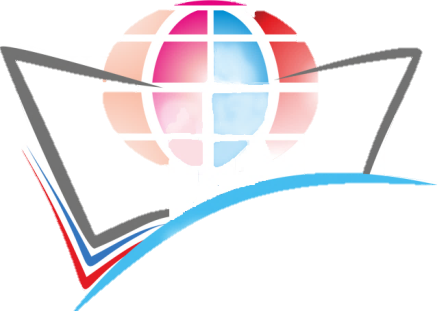 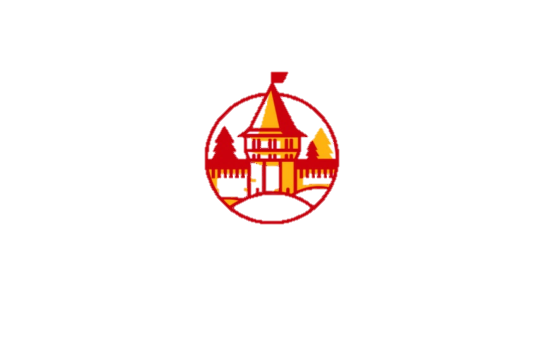 ИНВАРИАНТНАЯ ЧАСТЬ
Блоки:
 1. Личностно ориентированная деятельность по воспитанию и социализации обучающихся в классе. 
 2. Деятельность по воспитанию и социализации обучающихся, осуществляемая с классом как социальной группой.
 3. Осуществление воспитательной деятельности во взаимодействии с родителями (законными представителями) несовершеннолетних обучающихся. 
 4. Осуществление воспитательной деятельности во взаимодействии с педагогическим коллективом.
 5. Участие в осуществлении воспитательной деятельности во взаимодействии с социальными партнерами.
 6. Ведение и составление педагогическими работниками, осуществляющими классное руководство, документации.
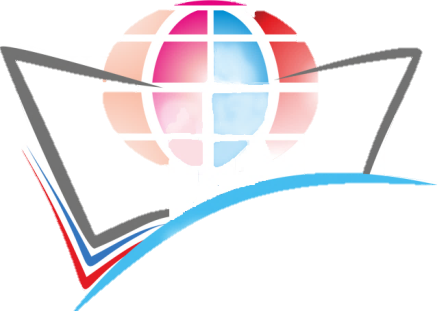 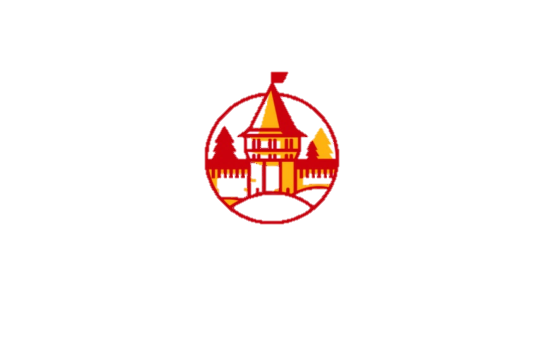 ОЦЕНКА ЭФФЕКТИВНОСТИ ДЕЯТЕЛЬНОСТИ
определяется достигаемыми за определенный период времени конечными результатами деятельности и их соответствием ключевым целям воспитания и социализации обучающихся
Критерии
Оценка процесса деятельности
Оценка результативности
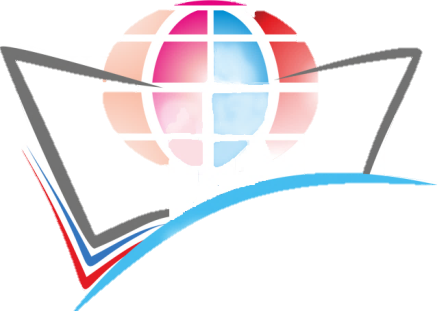 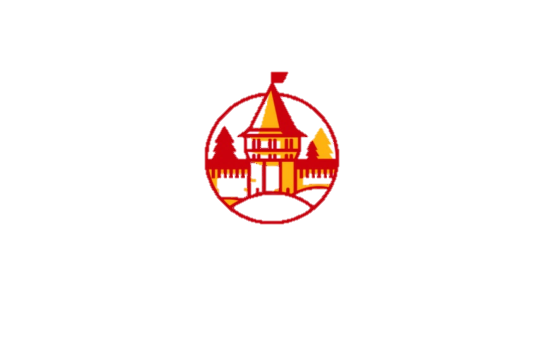 КРИТЕРИИ ЭФФЕКТИВНОСТИ
комплексность 
адресность 
инновационность 
системность
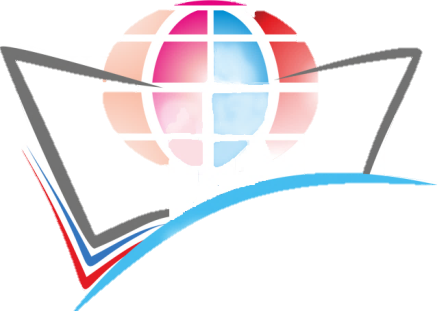 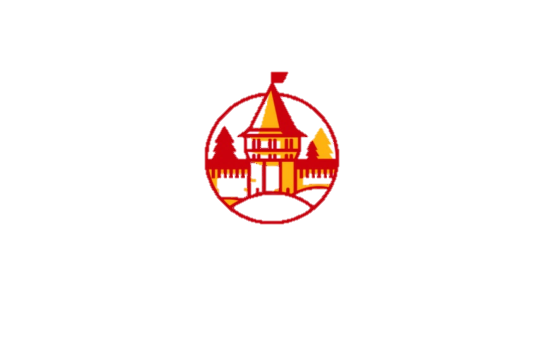 ТРИ УРОВНЯ КОНЕЧНЫХ РЕЗУЛЬТАТОВ В ОБЛАСТИ ВОСПИТАНИЯ И СОЦИАЛИЗАЦИИ ОБУЧАЮЩИХСЯ
сформированность знаний, представлений о системе ценностей гражданина России;
сформированность позитивной внутренней позиции личности обучающихся в отношении системы ценностей гражданина России;
наличие опыта деятельности на основе системы ценностей гражданина России.
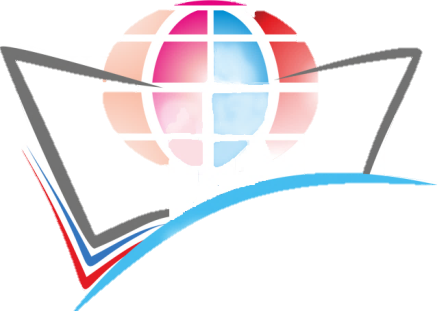 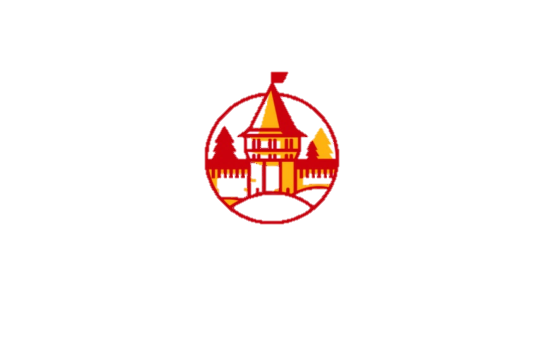 НОМЕНКЛАТУРА ДЕЛ КЛАССНОГО РУКОВОДИТЕЛЯ (примерный список документации классного руководителя)